Imprinting superconducting vortex footsteps in a magnetic layer
Jérémy Brisbois
Laboratory of Physics of Nanostructured Materials, ULg
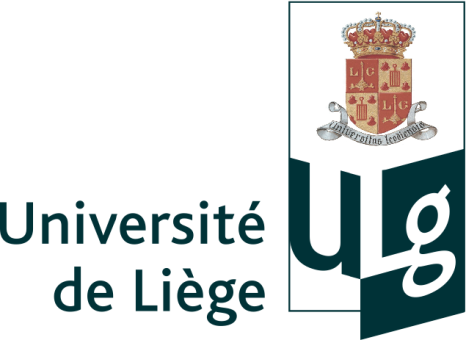 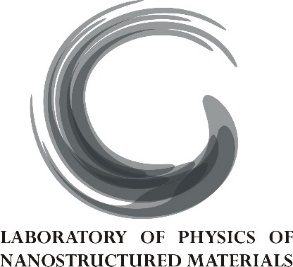 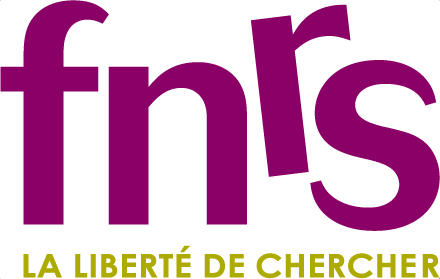 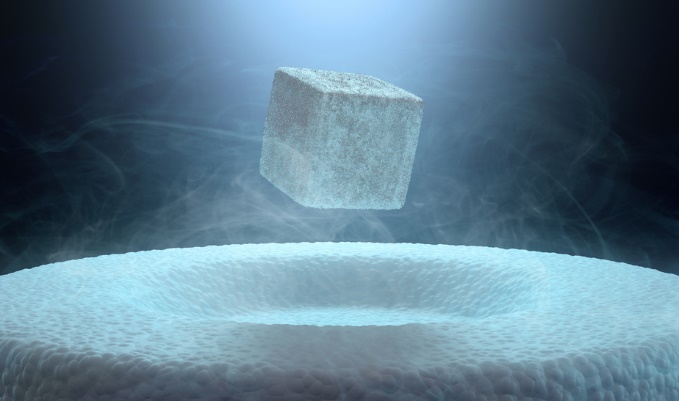 What is superconductivity?
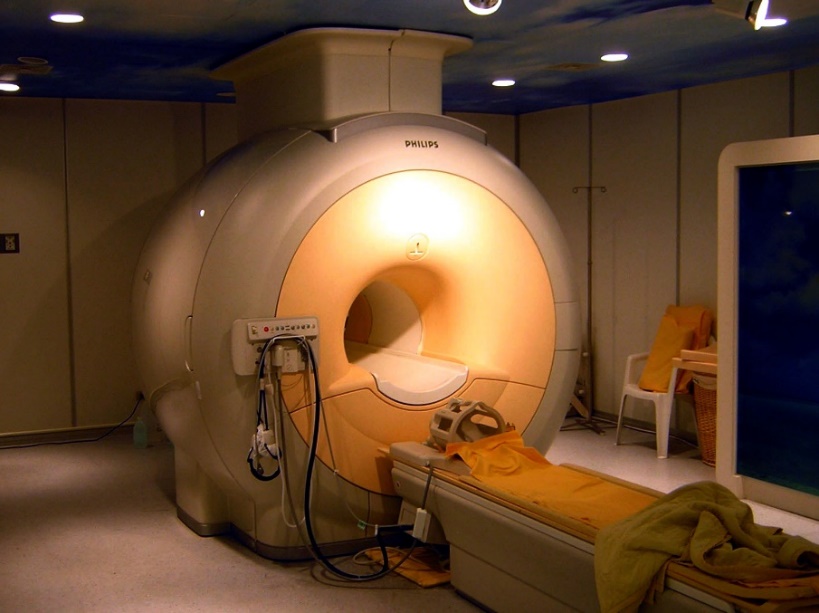 Perfect diamagnetism
Perfect conductivity
2
Conditions of existence
H
Screening currents
Magnetic field
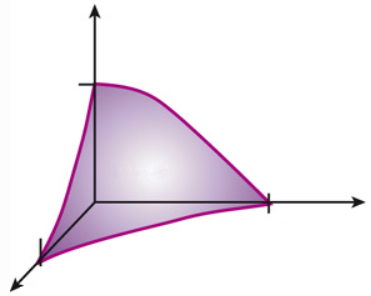 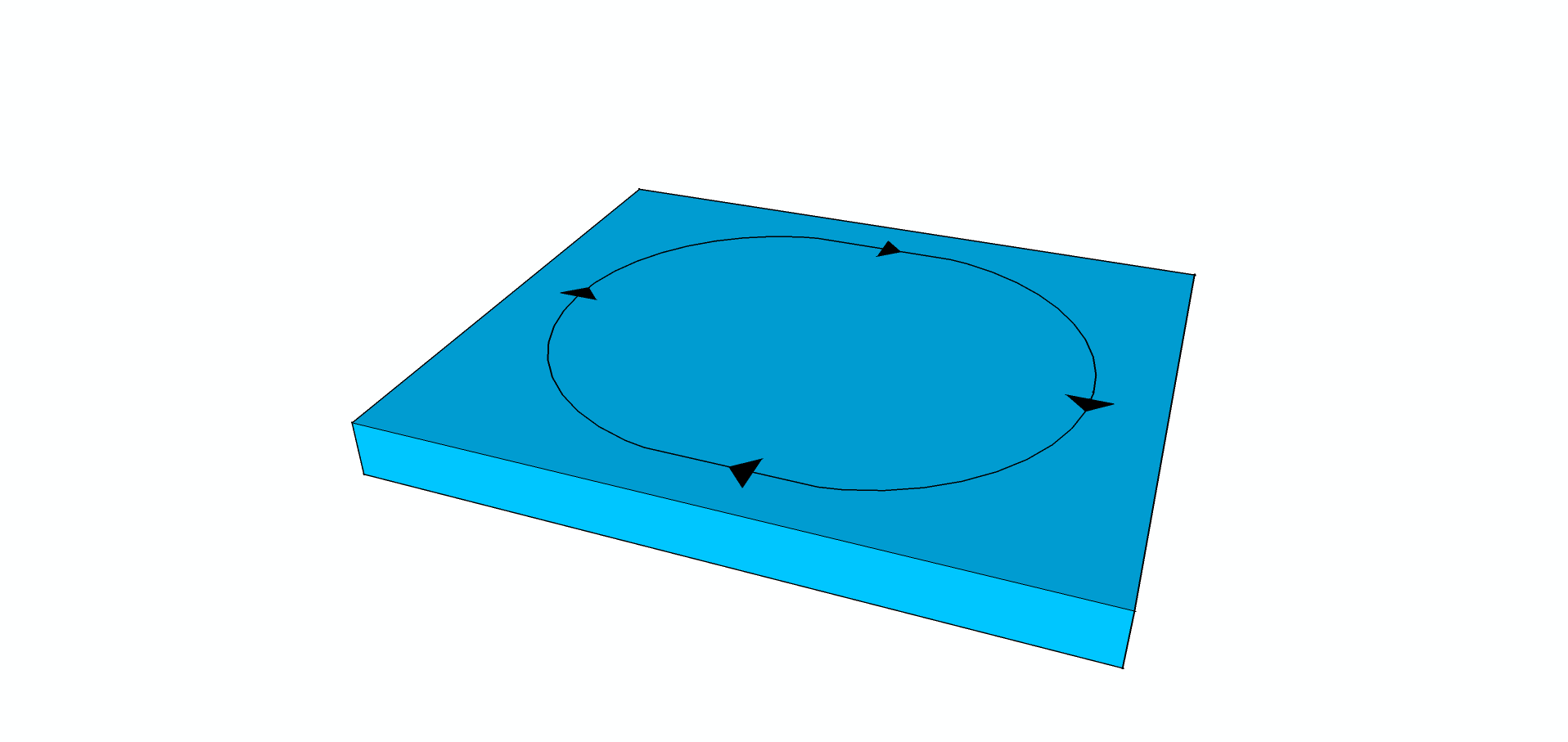 Hc
Tc
superconductor
Jc
Temperature
Electric current
Superconductivity survives only under particular conditions.
3
Superconducting flux vortices
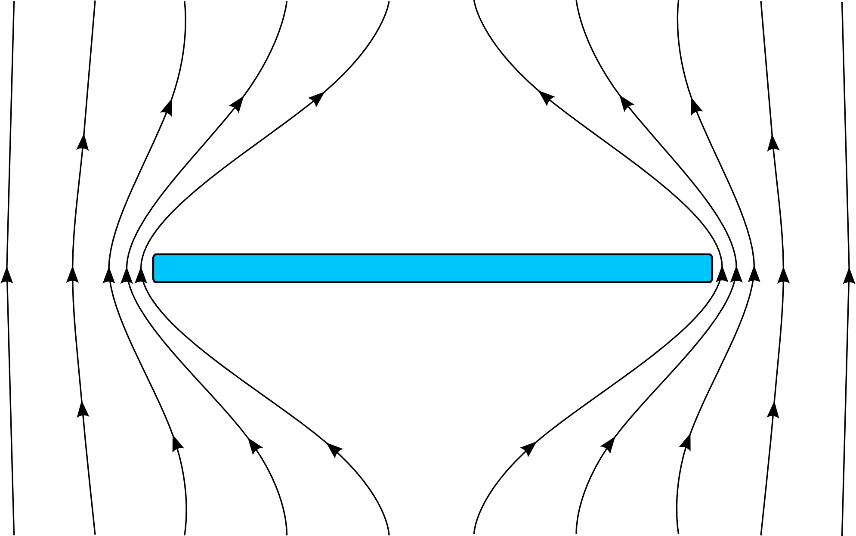 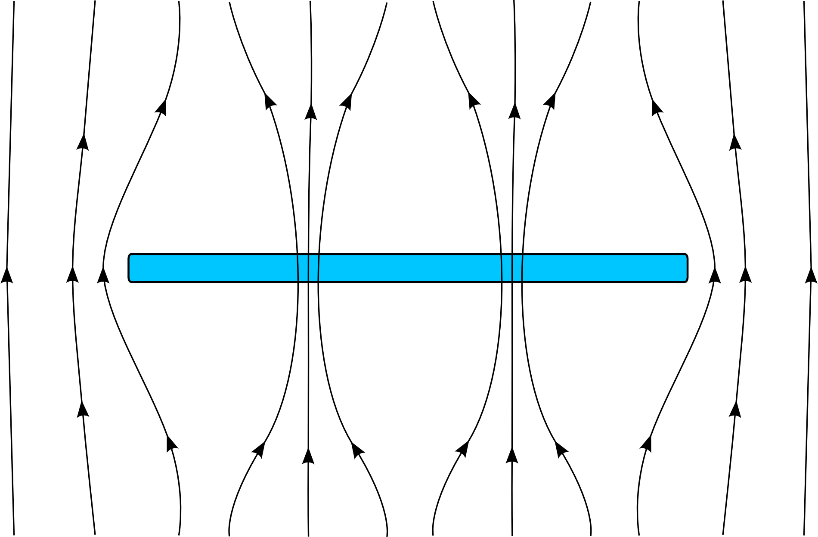 Superconducting vortices are quantized unit of magnetic flux with a normal state core ~ 100 nm.
4
Flux penetration in superconductors
observed by magneto-optical imaging (MOI)
H increased
vortex motion
dissipation in normal core
efficient heat removal
T raises locally
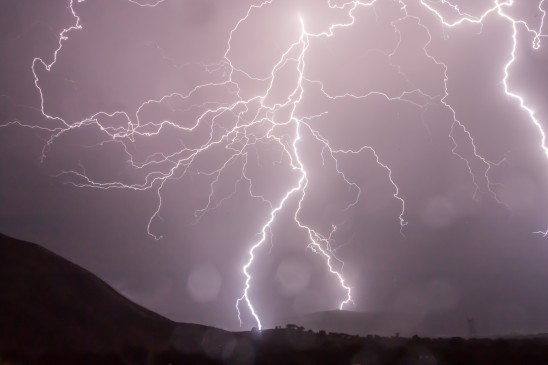 Smooth 
flux penetration
Flux avalanches
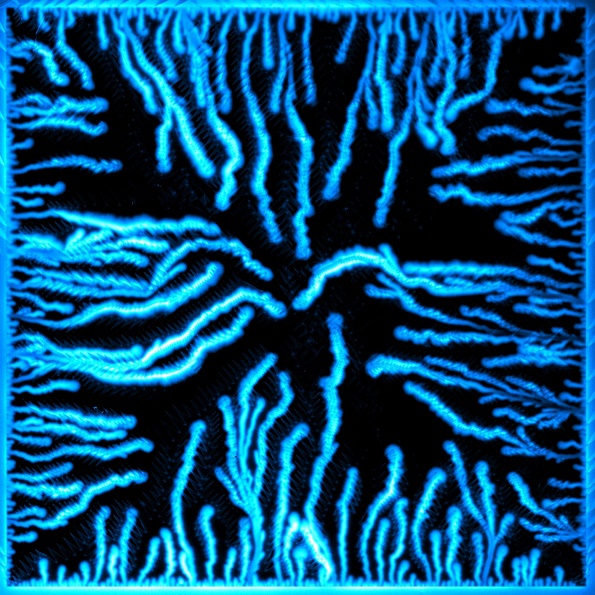 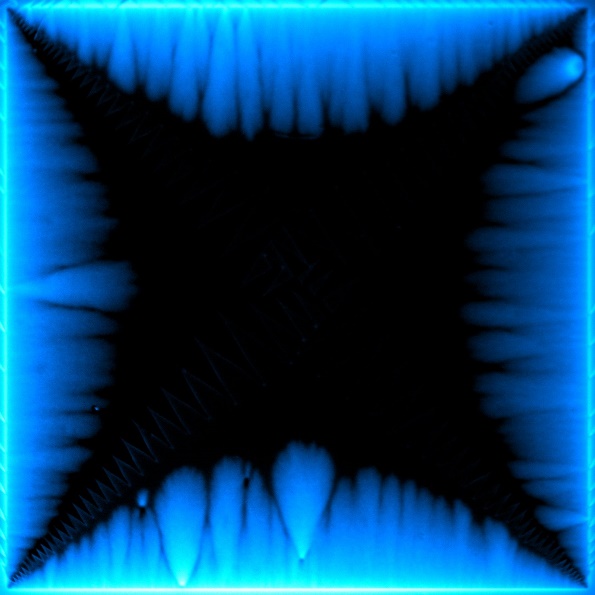 5
Why study avalanches?
The system undergoes a dramatic transition to a state of lower energy.
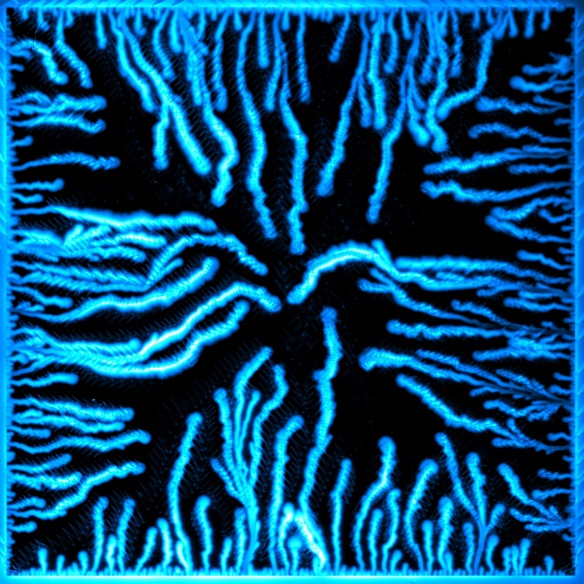 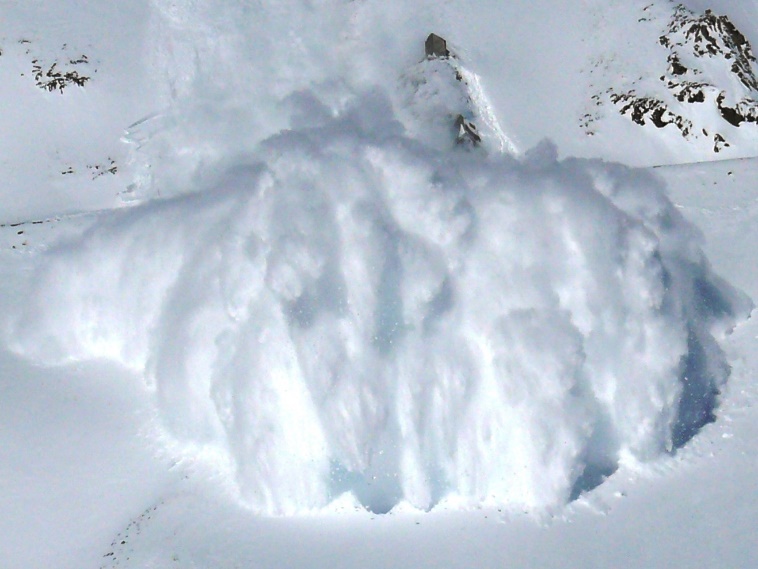 vavalanches ~ 100 km/s
T can largely rise over Tc, even over the melting point of the material.
Avalanches are harmful to superconductivity and practical applications.
→ observe, control and avoid flux avalanches.
6
Imprinting magnetic fields
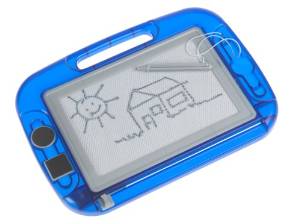 Idea: use a magnetic layer to record the vortex trajectories.
7
Sample design
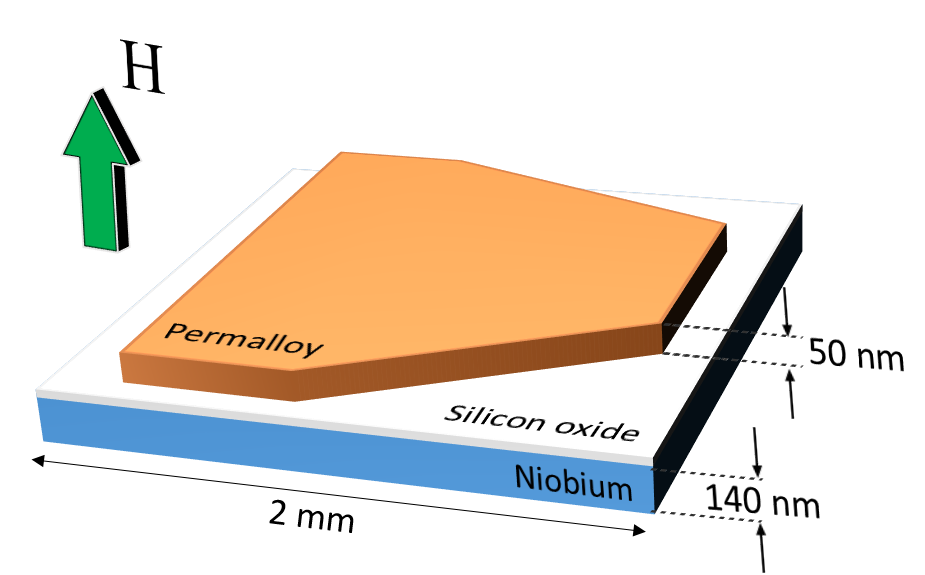 Tc = 9 K
Avalanches reach the Py at full speed and at different angles.
8
Magnetic field of the Py layer
The direction of the magnetization is easily controlled…
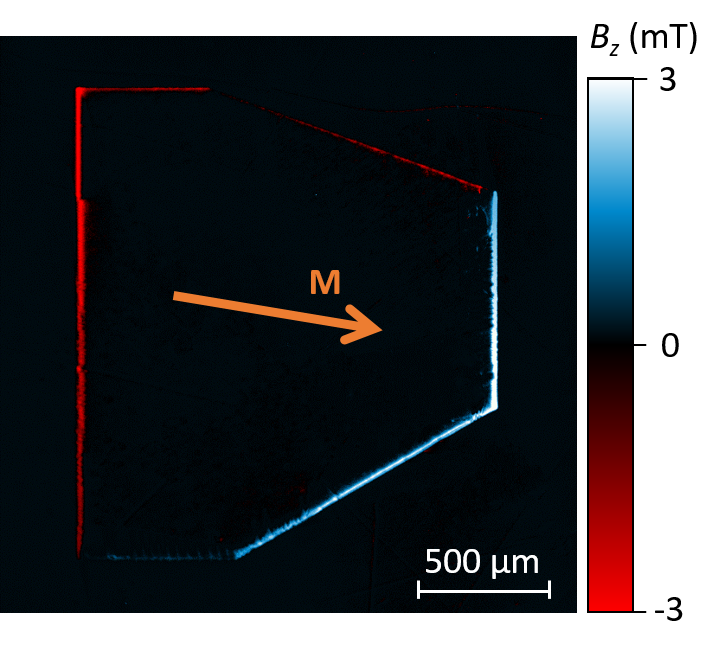 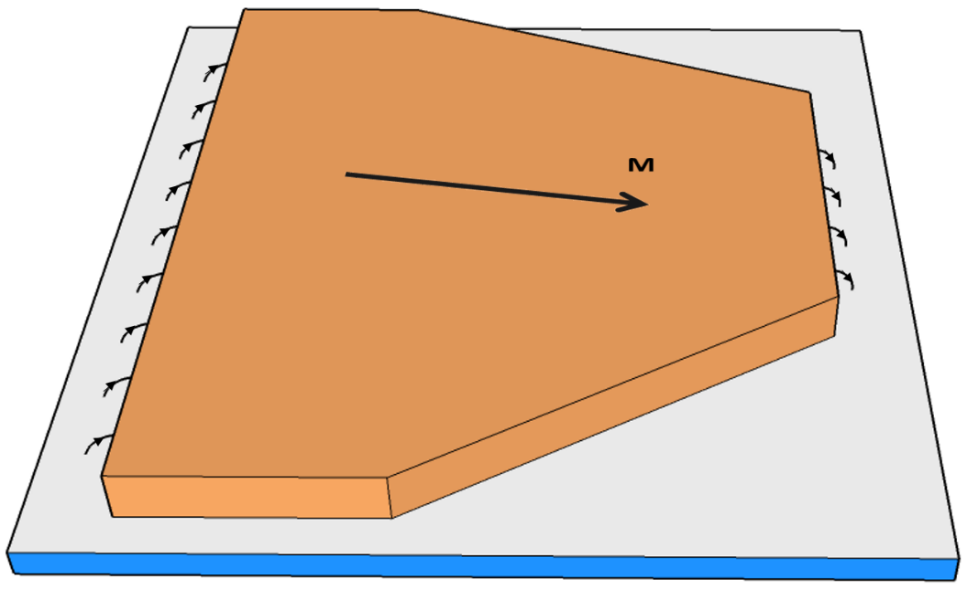 In-plane saturation field ~ 2 mT
… and easily reversed!
9
Vortex footprints in the Py layer
Before
After
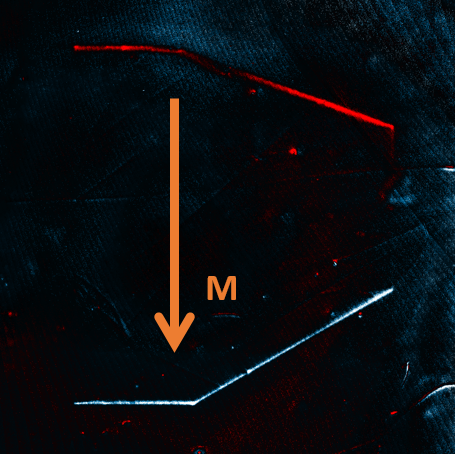 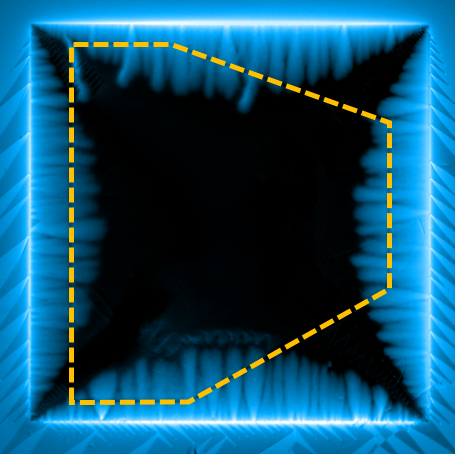 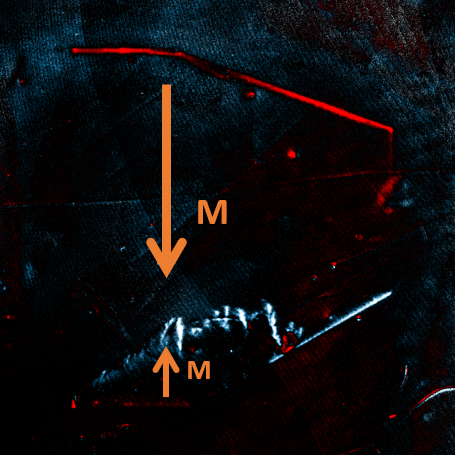 The reversal of the in-plane magnetization leaves a head-to-head domain wall with out-of-plane field.
10
Imprinting flux avalanches
Before
After
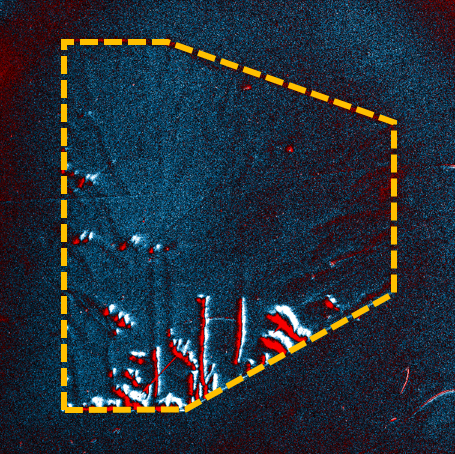 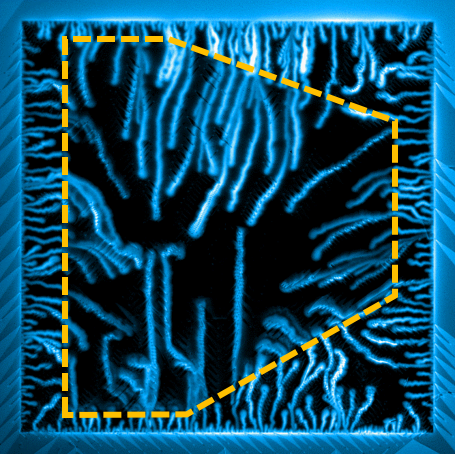 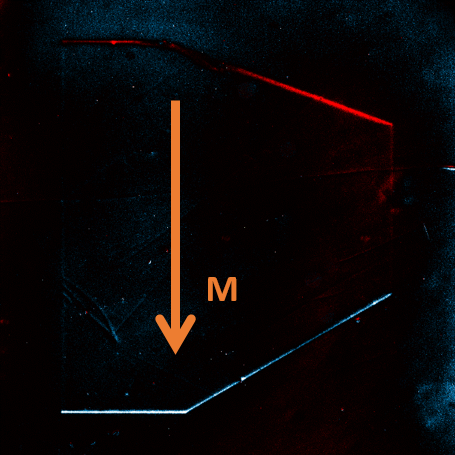 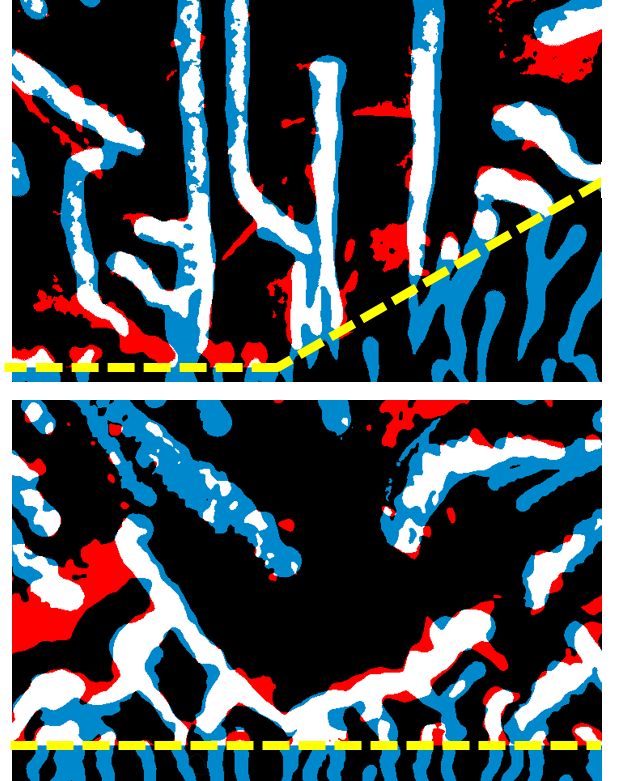 Guiding along the direction of magnetization
Printings are stable, even up to room temperature!
11
Room temperature printings
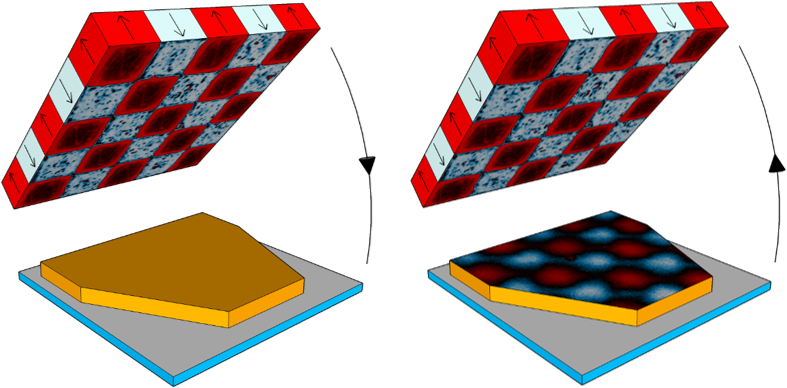 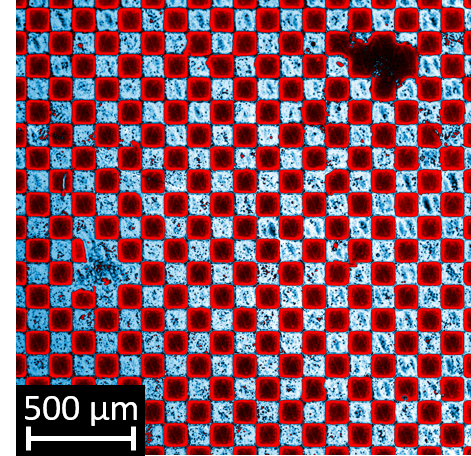 Chessboard
Printing
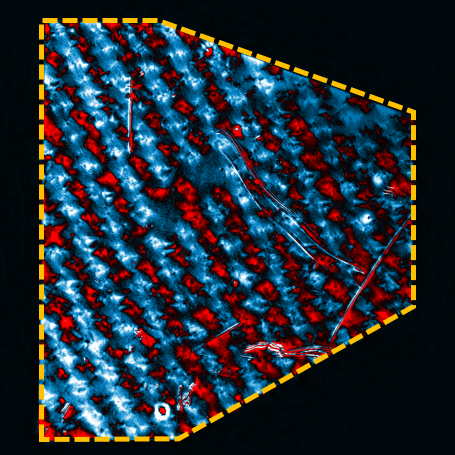 Imprinting works also at room temperature

            → tune the magnetic landscape at will
12
Conclusions
Avalanches are guided by the Py layer.

The flux penetration (smooth and avalanches) can be imprinted in a magnetic layer.

The printings are stable and can even be observed at room temperature.
Perspectives:

Improve the magnetic recording of flux penetration 

Tune the magnetic landscape at will to guide avalanches
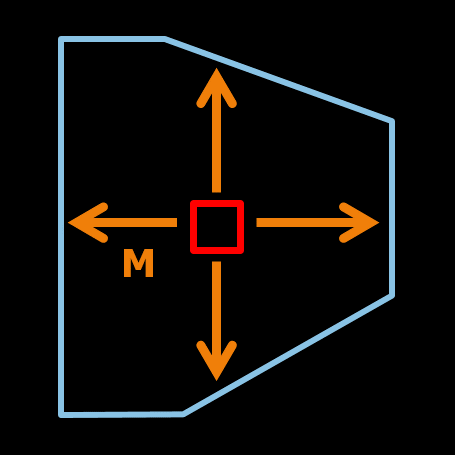 13
Thank you for your attention!
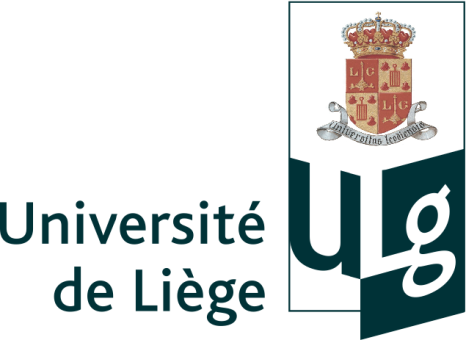 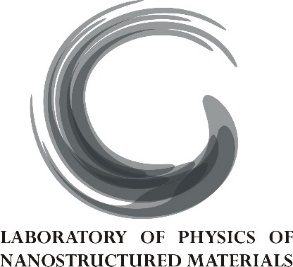 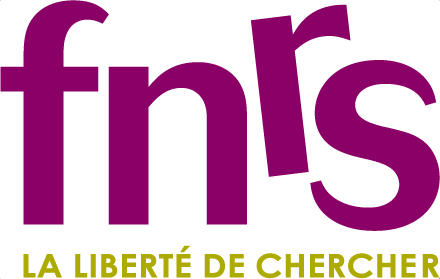 Vortex footprints in the Py layer II
After
Before
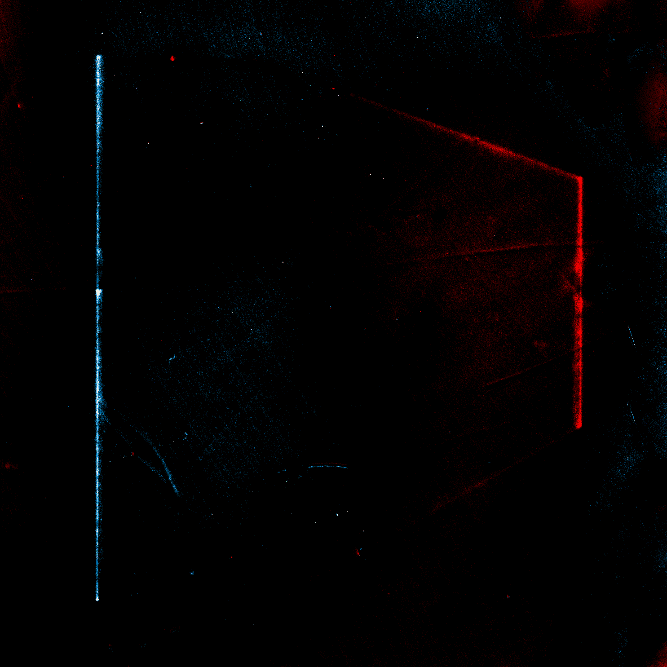 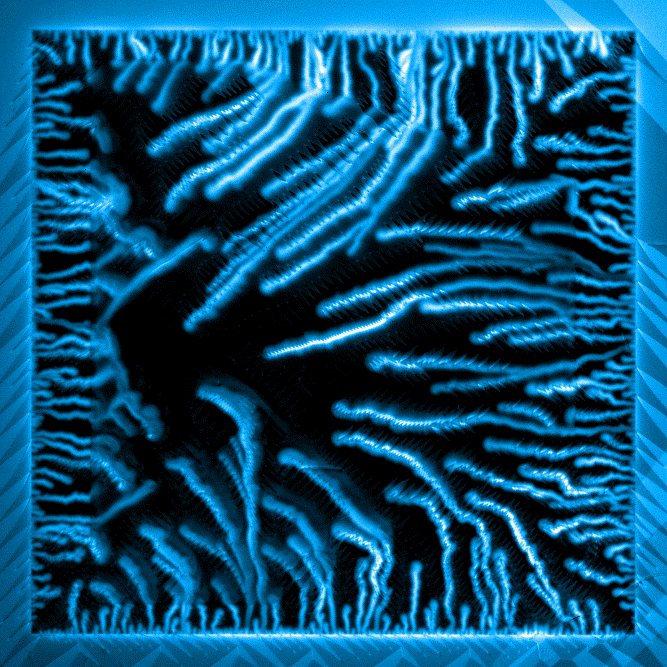 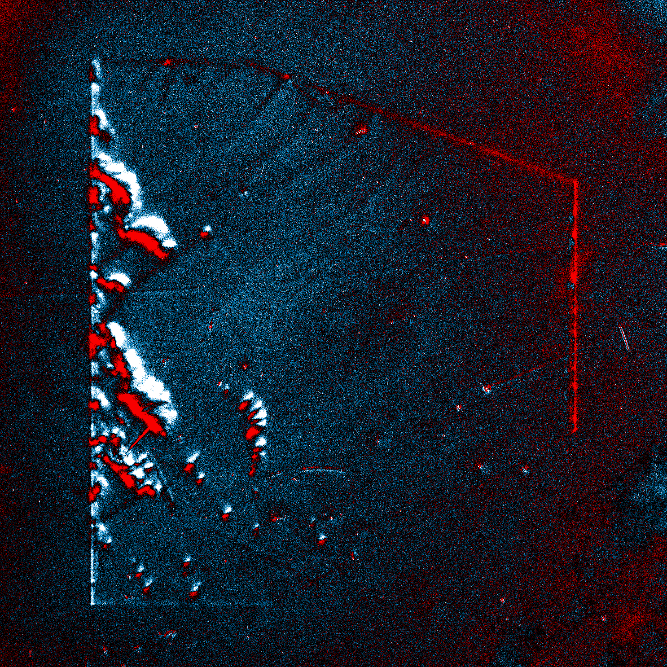 M
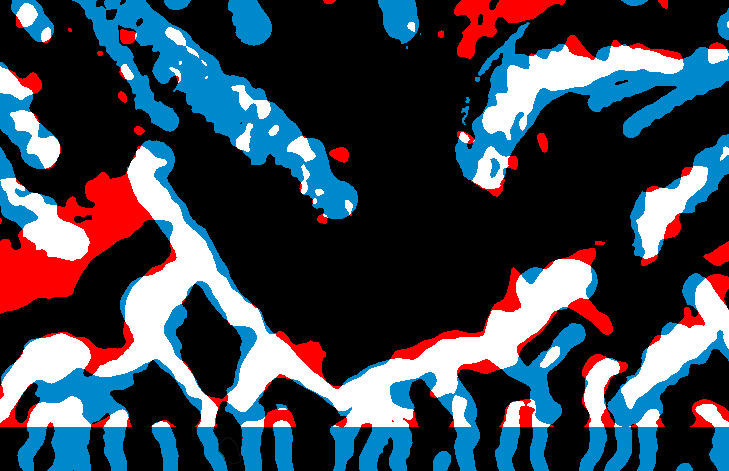 15
Magneto-optical imaging
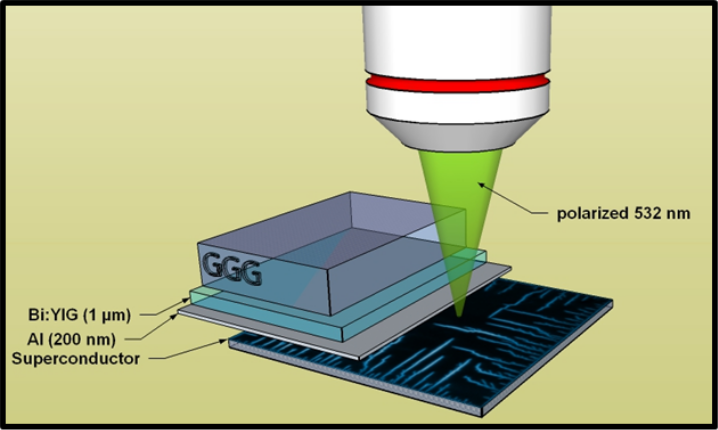 16